CSCI 3240
CSCI 3240
Introduction to Computer SystemsMTSUSpring 2016
CSCI 3240
Overview
Course theme
Five realities
How the course fits into the curriculum
Academic integrity
CSCI 3240
Course Theme:Abstraction Is Good But Don’t Forget Reality
Most CS and CE courses emphasize abstraction
Abstract data types
Asymptotic analysis
These abstractions have limits
Especially in the presence of bugs
Need to understand details of underlying implementations
Useful outcomes from taking 3240
Become more effective programmers
Able to find and eliminate bugs efficiently
Able to understand and tune for program performance
Prepare for later “systems” classes in CS & ECE
Compilers, Operating Systems, Networks, Computer Architecture, Embedded Systems, Storage Systems, etc.
CSCI 3240
Great Reality #1: Ints are not Integers, Floats are not Reals
Example 1: Is x2 ≥ 0?
Float’s: Yes!
Int’s:
 40000 * 40000  ➙ 1600000000
 50000 * 50000  ➙ ??
Example 2: Is (x + y) + z  =  x + (y + z)?
Unsigned & Signed Int’s: Yes!
Float’s:	
 (1e20 + -1e20) + 3.14 --> 3.14
 1e20 + (-1e20 + 3.14) --> ??
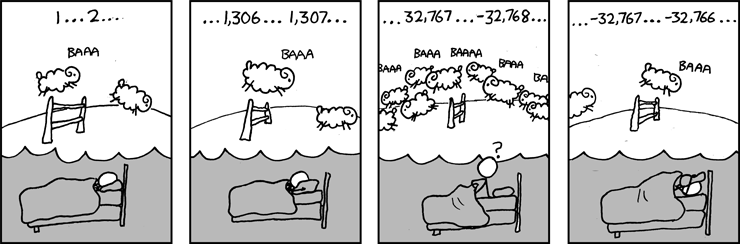 Source: xkcd.com/571
CSCI 3240
Computer Arithmetic
Does not generate random values
Arithmetic operations have important mathematical properties
Cannot assume all “usual” mathematical properties
Due to finiteness of representations
Integer operations satisfy “ring” properties
Commutativity, associativity, distributivity
Floating point operations satisfy “ordering” properties
Monotonicity, values of signs
Observation
Need to understand which abstractions apply in which contexts
Important issues for compiler writers and serious application programmers
CSCI 3240
Great Reality #2: You’ve Got to Know Assembly
Chances are, you’ll never write programs in assembly
Compilers are much better & more patient than you are
But: Understanding assembly is key to machine-level execution model
Behavior of programs in presence of bugs
High-level language models break down
Tuning program performance
Understand optimizations done / not done by the compiler
Understanding sources of program inefficiency
Implementing system software
Compiler has machine code as target
Operating systems must manage process state
Creating / fighting malware
x86 assembly is the language of choice!
CSCI 3240
Great Reality #3: Memory MattersRandom Access Memory Is an Unphysical Abstraction
Memory is not unbounded
It must be allocated and managed
Many applications are memory dominated
Memory referencing bugs especially pernicious
Effects are distant in both time and space
Memory performance is not uniform
Cache and virtual memory effects can greatly affect program performance
Adapting program to characteristics of memory system can lead to major speed improvements
CSCI 3240
Memory Referencing Bug Example
typedef struct {
  int a[2];
  double d;
} struct_t;

double fun(int i) {
  volatile struct_t s;
  s.d = 3.14;
  s.a[i] = 1073741824; /* Possibly out of bounds */
  return s.d;
}
fun(0)  ➙	3.14
fun(1)  ➙	3.14
fun(2)  ➙	3.1399998664856
fun(3)  ➙	2.00000061035156
fun(4)  ➙	3.14
fun(6)  ➙	Segmentation fault
Result is system specific
[Speaker Notes: volatile is a qualifier that is applied to a variable when it is declared. It tells the compiler that the value of the variable may change at any time-without any action being taken by the code the compiler finds nearby.]
CSCI 3240
Memory Referencing Bug Example
typedef struct {
  int a[2];
  double d;
} struct_t;
fun(0)  ➙	3.14
fun(1)  ➙	3.14
fun(2)  ➙	3.1399998664856
fun(3)  ➙	2.00000061035156
fun(4)  ➙	3.14
fun(6)  ➙	Segmentation fault
Explanation:
Location accessed by fun(i)
struct_t
CSCI 3240
Memory Referencing Errors
C and C++ do not provide any memory protection
Out of bounds array references
Invalid pointer values
Abuses of malloc/free
Can lead to nasty bugs
Whether or not bug has any effect depends on system and compiler
Action at a distance
Corrupted object logically unrelated to one being accessed
Effect of bug may be first observed long after it is generated
How can I deal with this?
Program in Java, Ruby, Python, ML, …
Understand what possible interactions may occur
Use or develop tools to detect referencing errors (e.g. Valgrind)
CSCI 3240
Great Reality #4: There’s more to performance than asymptotic complexity
Constant factors matter too!
And even exact op count does not predict performance
Easily see 10:1 performance range depending on how code written
Must optimize at multiple levels: algorithm, data representations, procedures, and loops
Must understand system to optimize performance
How programs compiled and executed
How to measure program performance and identify bottlenecks
How to improve performance without destroying code modularity and generality
CSCI 3240
Memory System Performance Example
void copyij(int src[2048][2048],
            int dst[2048][2048])
{
  int i,j;
  for (i = 0; i < 2048; i++)
    for (j = 0; j < 2048; j++)
      dst[i][j] = src[i][j];
}
void copyji(int src[2048][2048],
            int dst[2048][2048])
{
  int i,j;
  for (j = 0; j < 2048; j++)
    for (i = 0; i < 2048; i++)
      dst[i][j] = src[i][j];
}
4.3ms
81.8ms
2.0 GHz Intel Core i7 Haswell
Hierarchical memory organization
Performance depends on access patterns
Including how step through multi-dimensional array
[Speaker Notes: C/C++ are column-major (FORTRAN, is row-major)]
Why The Performance Differs
copyij
copyji
[Speaker Notes: In computer programming, the stride of an array (also referred to as increment, pitch or step size) is the number of locations in memory between beginnings of successive array elements, measured in bytes or in units of the size of the array's elements]
CSCI 3240
Great Reality #5:Computers do more than execute programs
They need to get data in and out
I/O system critical to program reliability and performance

They communicate with each other over networks
Many system-level issues arise in presence of network
Concurrent operations by autonomous processes
Coping with unreliable media
Cross platform compatibility
Complex performance issues
CSCI 3240
Role within CS/ECE Curriculum
Operating
Systems
Databases
Networks
Compilers
Architecture
Network
Protocols
Processes
Mem. Mgmt
Machine
Code
Data Reps.
Memory Model
Execution Model
Memory System
3240
Foundation of Computer SystemsUnderlying principles for hardware, software, and networking
CSCI 3240
Course Perspective
Most Systems Courses are Builder-Centric
Computer Architecture
Design pipelined processor in Verilog
Operating Systems
Implement sample portions of operating system
Compilers
Write compiler for simple language
Networking
Implement and simulate network protocols
CSCI 3240
Cheating: Description
What is cheating?
Sharing code: by copying, retyping, looking at, or supplying a file
Describing: verbal description of code from one person to another.
Coaching: helping your friend to write a lab, line by line
Searching the Web for solutions
Copying code from a previous course or online solution
You are only allowed to use code we supply, or from the CS:APP website
What is NOT cheating?
Explaining how to use systems or tools
Helping others with high-level design issues

See the course syllabus for details.
Ignorance is not an excuse
CSCI 3240
Cheating: Consequences
Penalty for cheating:
Removal from course with failing grade (no exceptions!)
Permanent mark on your record
Your instructors’ personal contempt

Detection of cheating:
I have sophisticated tools for detecting code plagiarism
Last Fall at CMU, 20 students were caught cheating and failed the course. 
Some were expelled from the University

Don’t do it!
Start early
Ask the tutors for help when you get stuck
CSCI 3240
Textbooks
Randal E. Bryant and David R. O’Hallaron, 
Computer Systems: A Programmer’s Perspective, Third Edition (CS:APP3e), Pearson, 2016
http://csapp.cs.cmu.edu
This book really matters for the course!
How to solve labs
Practice problems typical of exam problems

Brian Kernighan and Dennis Ritchie, 
The C Programming Language, Second Edition, Prentice Hall, 1988
Still the best book about C, from the originators
CSCI 3240
Course Components
Lectures
Higher level concepts
Labs 
The heart of the course
Provide in-depth understanding of an aspect of systems
Programming and measurement
Exams (midterm + final)
Test your understanding of concepts & mathematical principles
CSCI 3240
Getting Help
Class Web page: http://www.cs.mtsu.edu/~hcarroll/3240
Complete schedule of lectures, exams, and assignments
Copies of lectures, assignments
Clarifications to assignments

Tutors

Office Hours
CSCI 3240
Welcome and Enjoy!